Act 13Frequently Asked Questions
February 3, 2022
Agenda
Frequently Asked Questions
Scenarios
Exploring the Interactive Toolkit
Office Hours Etiquette
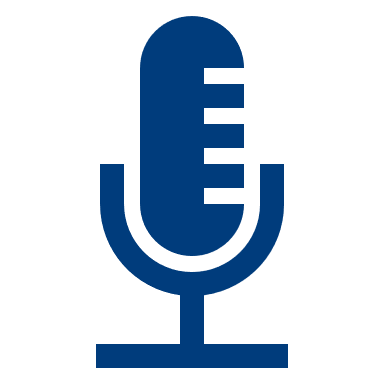 Listen to the presenter and enter relevant questions in the chat.
Use pause points to enter questions into the chat.
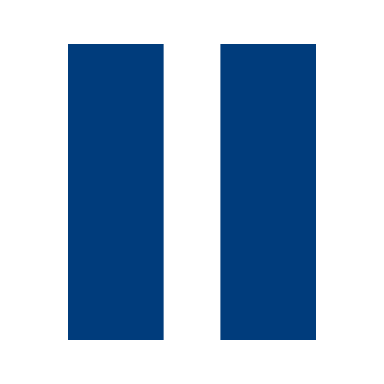 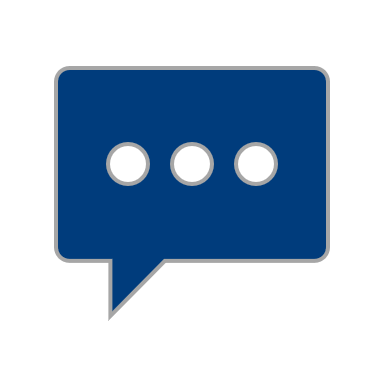 Monitor chat for responses.
What’s a Temporary Professional Employee?
Article XI of the Pa. Public School Code defines the term "temporary professional employee" (TPE) to mean any individual who has been employed to perform, for a limited time (established by the LEA), the duties of a newly created position or of a regular professional employee whose services have been terminated by death, resignation, suspension, or removal. 

Although Pa. Act 13 of 2020 amends the measures by which a TPE will be evaluated, the legislation does not alter the definitions of professional employees under Article XI. Administrators should check with their Human Resource personnel on how professional employees are currently classified by the LEA.
[Speaker Notes: Article XI defines the term to mean any individual who has been employed to perform, for a limited time, the duties of a newly created position or of a regular professional employee whose services have been terminated by death, resignation, suspension, or removal. 

While the definition does not address tenure explicitly, commonwealth case law has held that the distinction between a professional employee and a temporary professional employee is that the former has secured tenure.]
Act 13: Temporary Teacher
TPE Scenarios
Teacher B

Teacher B is a second-year contracted teacher with a Level 1 certificate.
Teacher A

Teacher A is a 15-year veteran with a Level 2 certificate and is working in your district as a long-term substitute for the full year.
Is Teacher B a TPE or PE?
Is Teacher A a TPE or PE?
2/10/2022
6
[Speaker Notes: Teacher A can either be a TPE or PE depending on the LEA’s policy.
Teacher B is a TPE.]
Act 13 Requirements
Classroom Teacher*
Non-Teaching Professional*
Principal*
Provides direct instruction to students related to specific subject or grade level
Provides services other than classroom instruction
Speech Language Pathologist, Social Worker, Home and School Visitor, School Psychologist, Health Specialist, Counselor, Instructional Technology Specialist, Other
Includes the following:
Principal
Assistant/Vice Principal
Director of Career and Technical Education
Supervisor of Special Education (new with Act 13)
*Includes Professional or Temporary Employee
Employee Category Scenarios
Social Worker
Occupational Therapist/ Physical Therapist
Individual is licensed and certificated and works full time across the district.
Individual is a licensed OT/PT and works full time across the district.
What category is used to evaluate the therapist?
What category is used to evaluate the social worker?
2/10/2022
8
[Speaker Notes: Occupational Therapist/Physical Therapist
Not a certificated employee – doesn’t fall under Act 13.  Not reportable.  My choose to use whatever district determines appropriate.  Framework for observation  and Practice- Other if looking for an observation instrument.
Another Example - Behavior Analyst - If licensed but not certificated, then they do not fall under Act 13.

Social Worker
NTP 13-3 or 13-3 TPE]
Data vs. Non-Data Available Scenario
Who is classified as a Data Available Classroom Teacher?
Who is classified as a Non-Data Available Classroom Teacher?
vs
2/10/2022
9
[Speaker Notes: Find the answers in the toolkit. – Someone drop the definitions in the chat.

Identify 3 teacher positions in your building/LEA who would be classified as a Data Available Classroom Teacher. 

Identify 3 teacher positions in your building/LEA who would be classified as a Non-Data Available Classroom Teacher.]
Act 13: Teacher Specific Data (Set 10%)
Academic Achievement
3 Measures 
available and directly attributable
Only 1 Measure 
available and directly attributable
Only 2 Measures 
available and directly attributable
ELA        15 points
Math       15 points
Science  10 points
State Assessments (2.5%)
PVAAS (5.0%)
IEP Goals Progress  (2.5%)
Applicable Measures (5% each)
Applicable Measure (10%)
If no measures are available and directly attributable to the teacher, 
the 10% will be re-allocated to LEA Selected Measures.
[Speaker Notes: Reminder – these percentages cannot be altered.

In fall 2022, the Department will make available 21/22 SY Assessment data for Teacher-Specific Data attribution, where applicable to the professional employee.   

Growth data for Teacher-Specific Data attribution will NOT be made available by the Department for the 21/22 SY or the 22/23 SY. However, the Department will make available 23/24 SY Growth data for Teacher-Specific Data attribution, where applicable to the professional employee, in the fall of 2024.]
IEP Goals Progress Measure
Chapter 19 of the Pennsylvania School Code clarifies “applicable and attributable” thusly: “Regardless of certification area, all classroom teachers shall be accountable for student progress toward IEP Goals.”
The IEP Goals Progress measure is required under the Individuals with Disabilities Education Act if:
the teacher provides instruction to a sufficient number of students with IEPs (meeting n count), and
those students have similar academic or non-academic IEP Goals to which the teacher contributes data used by the IEP team to monitor student progress.
2/10/2022
11
IEP Goals Progress Measure Continued
The n count is defined as follows:
The n count set must be less than or equal to 11. 
An “active n count” based on the portion of instructional responsibility may be used rather than an “actual n count”.  
The n count should apply to a grade-level cohort or correlate to all students within a subject area rather than a single class or course taught by the teacher.
2/10/2022
12
IEP Goals Progress Scenario
A math teacher who instructs 12 students with IEPs. The LEA has set the n-count at 10.
Students have similar behavioral goals.
The teacher has 25% instructional responsibility reported for each of the 12 students.
What is the actual n-count?
What is the active n-count?
Is this math teacher responsible for IEP Goals Progress?
2/10/2022
13
[Speaker Notes: Actual = 12
Active = 3 has an active n-count of 3 students (12 x .25 = 3). 

Responsible for IEP Goals Progress? Depends on whether the LEA is using actual or active n-counts.]
Building Level Data
Act 82
15%
Act 13
10%
Building Level Score
The Building Level Score will provide a quantitative academic score based upon a 100-point scale to represent the overall academic performance of each school in Pennsylvania.
Academic Achievement
Academic Achievement
Other Academic Indicators
Academic Growth
ELA        15 points
Math       15 points
Science  10 points
ELA        15 points
Math       15 points
Science  10 points
ELA        15 pts
Math       15 pts
Science  10 pts
Attendance Rate       10 pts
Graduation Rate       10 pts

*Absent a Graduation Rate, Attendance Rate is 20 Points.
Where a school is missing an Assessment or Growth indicator, the 100-point scale is reduced proportionally. For example, a K-3 school with no PVAAS data (40 points) and no Science Assessment data (10 points) will have a denominator of 50 points.
[Speaker Notes: In fall 2022, the Department will make available Building Level Scores comprised of Assessment, Growth, Attendance Rate, and Graduation Rate for the 21/22 SY, where the measures are applicable to the building.]
Building Level Data Scenarios
Using the interactive toolkit, which employees do not receive a building level score as part of their evaluation?
What measures may be substituted in the case of a professional transferred from one building to another?
1
2
2/10/2022
16
[Speaker Notes: TPE
Not employed by the LEA
Works in a building that does not receive a score (Kindergarten Academy, K-2 building, part-time CTC)
Transfer options –
 A professional employee who transfers from one building to another within an LEA has the option of using a substitute measure in lieu of BLD for the first two school years of the new location assignment. Before evaluation in the new location assignment, the employee and the LEA must agree on the substitute measure(s) and the reallocation of the 10% weighting for calculating the final performance rating. The following table delineates permissible substitute measures by type of professional employee:

Classroom Teacher, NTP, and Principal may choose Observation & Practice
Classroom Teacher and NTP may choose LEA Selected Measures (not this is an option even though NTPs don’t typically have LEA Selected Measures as part of evaluation)
Classroom Teacher may choose Teacher-Specific Data
Principals may choose Performance Goals]
Act 13 PD Requirements
Temporary Professional
Principal
School
Professional Employee
Complete Act 13 training during probationary period
Incorporate Act 13 training into induction programs.
Include training in the Future Ready Comprehensive Plan
Complete Act 13 training within the first six months of the employee's appointment as a principal.
Complete a condensed Act 13 training of the program every seven years
Training Requirements Scenarios
1
An assistant principal in 2020-2021 school year, Principal A was promoted to a building-level principal position in August 2021. Is Principal A required to take the Act 13 PIL Course?
When are professional employees required to take an Act 13 training?
What training options are available for a newly appointed director of special education?
2
3
2/10/2022
18
[Speaker Notes: Looking in the toolkit

Scenario 1 – Principal A is not required but may take the course.
Scenario 2 - Every 7 years must have a refresher
Scenario 3 - New special education supervisor may take the Act 13 PIL course for Act 48 hours or take the SAS 5 hour course]
Rating Forms
Currently Available on SAS
13-1 TPE
13-2
13-3 TPE
13-4
Coming Soon to SAS 
13-1
13-3
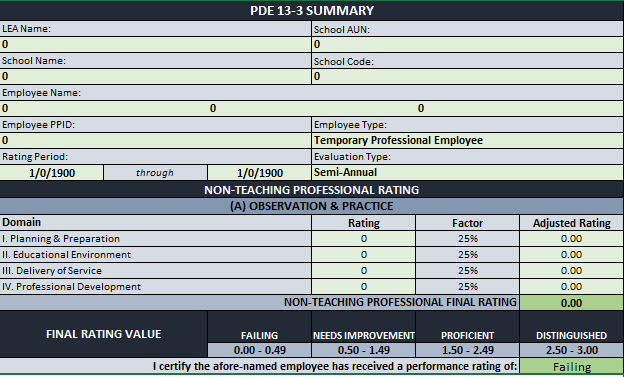 2/10/2022
19
[Speaker Notes: PEERS will have all rating forms available by the end of the year for end of year evaluations.]
13-4 Interim Rating
Professional employees deemed Unsatisfactory in the last evaluation must be rated at least once a year using the measures and weightings appropriate to the employee, as indicated in the table above. 
Subsequent ratings during the same evaluation period (i.e., interim evaluations) are not mandated; however, should an LEA elect to perform one, the interim evaluation must be comprised of the following:
70% Observation & Practice (aligns with the 13-1, 13-2, 13-3)
30% LEA Selected Measures
For the LEA Selected Measures rating, the LEA should use measure(s) appropriate to the type of professional employee. Examples as follows:
Performance Goal benchmarks might serve as a locally developed rubric in the evaluation of a principal.
Student career readiness portfolios might be used in the evaluation of a school counselor.
[Speaker Notes: For the Observation & Practice rating, the LEA should apply the same domains, weightings, and professional practice models utilized during the prior annual evaluation.

LEA Selected Measures reflective of the role and responsibility of the professional employee]
Interim Rating Scenario
Counselor A received an Unsatisfactory rating at the conclusion of the last school year.
What mid-year rating obligation exists?
What LEA Selected Measure is applicable?
2/10/2022
21
[Speaker Notes: There is no obligation to rate mid-year; however, if hosen to evaluate, the 13-4 applies.

The employee and evaluator determine the LEA Selected Measure.  May use the SPM template or another format to meet the 30% requirement.]
What’s next?
Student Performance Measures/Performance Templates
This session will review the components of the Student Performance Measures Templates: 
LEA Selected Measures
IEP Goals Progress
Principal Performance Goals
February 9 - 12:00 & 3:00
2/10/2022
22
[Speaker Notes: Reminder that all three sessions are presenting the same information.  So you only need to register for one session.]
Contact/Mission
For more information on Act 13, please visit PDE’s website at www.education.pa.gov ​
https://www.pdesas.org/EducatorFrameworks/EducatorEffectiveness/ 
Act 13 Questions
RA-PDE-Evaluation@pa.gov
The mission of the Department of Education is to ensure that every learner has access to a world-class education system that academically prepares children and adults to succeed as productive citizens. Further, the Department seeks to establish a culture that is committed to improving opportunities throughout the commonwealth by ensuring that technical support, resources, and optimal learning environments are available for all students, whether children or adults.​
2/10/2022
23